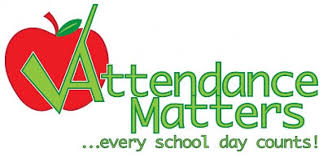 Mark Stephens
Student Services Supervisor
Bartlett City Schools
What is an unexcused absence?
Absence without an adequate excuse

Five (5) tardies, each over 20 minutes, without an adequate excuse
Juvenile Court Referrals
2016-17				70 referrals

2017-18				51 referrals

2018-19				28 referrals
Tier I and II Intervention
Combined Tiers I and II

Assess at the initial conference

Construct plan based on assessment
Reasons for Unexcused Absences
Vacation

Notes 
	-Not received
	-Not from a doctor

Transportation

Medical
Social Workers & Counselors
High School
	-Prevention Counselor
	-Social Worker

Middle School
	-Counselors

District Social Worker
	-Medical & mental health
	-Family assistance
Non-responsive Parents
Three (3) phone calls

E-mailed letter

Postal letter
Tier III Intervention
Attendance Supervisor Conference

Conference with the parent and student

Try to build a positive relationship

Review our truancy policy and process
Non-responsive Parents
One (1) phone call

E-mailed letter

Postal letter
Juvenile Court
Build relationships with the court

Hold the court accountable
Mark Stephens
mstephens@bartlettschools.org

(901) 202-0855  Ext. 2260